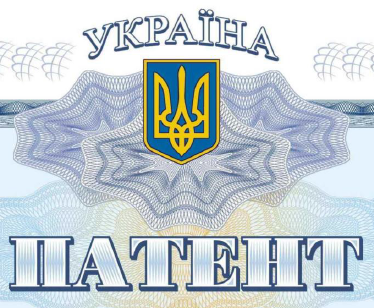 ПРАКТИЧНЕ ЗАНЯТТЯ 8ПАТЕНТУВАННЯ ОБ’ЄКТІВ ПРОМИСЛОВОЇ ВЛАСНОСТІ ЗА МЕЖАМИ УКРАЇНИ
Мета заняття: ознайомитися з умовами патентування об’єктів промислової власності за межами України, засвоїти особливості регулювання відносини в сфері промислової власності на міжнародному рівні
План
Патентування об’єктів промислової власності за межами України.
Міжнародні організації.
Угоди та конвенції, які регулюють відносини в сфері промислової власності на міжнародному рівні.
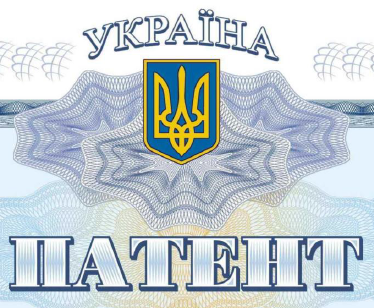 ПРАКТИЧНЕ ЗАНЯТТЯ 8
Щоб одержати патент на винахід або промисловий зразок інших країнах, існують системи: традиційна, регіональна і система РСТ (відповідно до Договору про патентну кооперацію) для винаходів, і процес міжнародної охорони, наданий промисловому зразку відповідно до Гаазької угоди.
Суть традиційної системи в тім, що заявник, який бажає одержати патент у декількох країнах, подає заявки на патент у кожну з країн. 
При цьому заявник повинний дотримувати формальні вимоги кожної з країн до подачі заявки (заявка повинна бути мовою конкретної країни, вести листування з Патентним відомством кожної країни через патентних повірених, платити передбачені в кожній країні мита і т.п.). 
Така система, є досить складною, особливо, якщо мова йде про одержання патентів у багатьох країнах.
Суть регіональної системи патентування полягає в тому, що країни ряду регіонів (наприклад, Європи, СНД, Азії, Африки) підписали регіональні договори про одержання одного патенту, що буде діяти у всіх країнах регіону, які підписали відповідну угоду. 
Так з'явилися Європатент (що охоплює основні країни Європи), Євразійський патент (що охоплює ряд країн СНД), патенти ARIPO і ОАРІ (що охоплює ряд країн Африки).
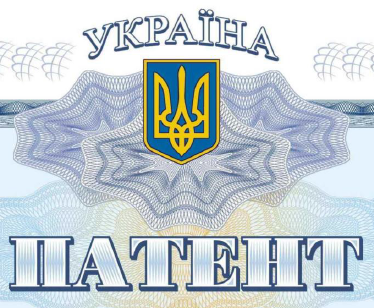 ПРАКТИЧНЕ ЗАНЯТТЯ 8
Важливою перевагою одержання регіонального патенту є те, що подавши одну заявку можна одержати патент, що діє в кожній країні-учасниці угоди. 
Однак, якщо необхідно запатентувати винахід не тільки в країнах, що входять у відповідну регіональну систему, то найбільш раціонально здійснити патентування по системі РСТ, відповідно до якої можна подавати одну Міжнародну заявку. 
Вона має силу правильно оформленої національної заявки кожної з країн, що підписали Договір.
Деякі переваги патентування по системі РСТ:
заявник звільняється від витрат на підготовку заявок на те саме винахід у різні країни;
заявник одержує більше часу для рішення питання про доцільність патентування в різних країнах;
заявник може замовити Міжнародний пошук і міжнародну експертизу, що дозволить більш виважено підійти до питання про доцільність переходу на стадію одержання національних патентів (або вчасно змінити домагання) і тим самим уникнути непотрібних витрат.
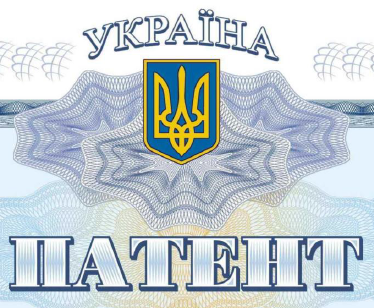 ПРАКТИЧНЕ ЗАНЯТТЯ 8
Патентування промислового зразка в іноземних державах 
Гаазька угода, що відноситься до міжнародного депонування промислових зразків, допомагає спростити процедуру одержання охорони промислового зразка в ряді країн.
Система дає власнику промислового зразка можливість одержати для свого зразка охорону в багатьох країнах за допомогою простої подачі в Міжнародне бюро однієї заявки на одній мові за умови сплати єдиного переліку зборів в одній валюті (швейцарські франки). 
Вона має силу правильно оформленої національної заявки кожної з країн, що підписали Гаазьку систему. 
Ця система істотно спрощує також і наступні дії з промисловим зразком, оскільки існує можливість запису значних змін або продовження депонування за допомогою простого єдиного процедурного кроку в Міжнародному бюро.
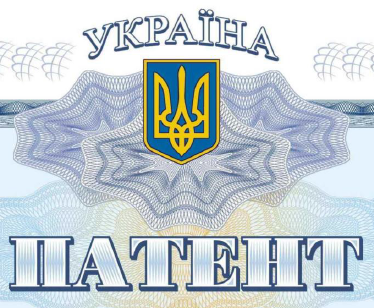 ПРАКТИЧНЕ ЗАНЯТТЯ 8
Реєстрація знаку для товарів та послуг в іноземних державах 
Охорону знаку в інших країнах можна одержати двома шляхами.
Подати заявку у Відомство країни, у якій заявник бажає одержати охорону відповідно до закону і правилами, що регламентують реєстрацію знаку в цій країні.
Зареєструвати знак в іноземних державах відповідно до Мадридської угоди про міжнародну реєстрацію знаків або Протоколом до даної угоди.
 У цьому випадку заявка з указівкою переліку країн, у яких заявник бажає одержати охорону, подається в Укрпатент. 
Порядок подачі заявки на міжнародну реєстрацію знаку відповідно Мадридській угоді визначений у Правилах.
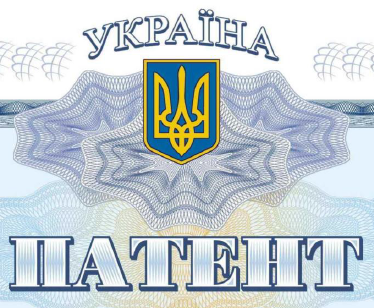 ПРАКТИЧНЕ ЗАНЯТТЯ 8
На відміну від національної системи, міжнародна система охорони інтелектуальної власності направлена, в першу чергу, на формування єдиних підходів до забезпечення правової охорони інтелектуальної власності у світі. 
Комплекс заходів щодо міжнародного співробітництва координує Всесвітня організація інтелектуальної власності, яка є однією з 16 спеціалізованих у Організації Об’єднаних Націй.
Основною метою створення цієї впливової міжнародної організації є заохочення творчої діяльності, сприяння правовій охороні інтелектуальної власності у всьому світі, розвиток співробітництва між державами в інтересах їхньої взаємної користі, забезпечення адміністративного керівництва різноманітними союзами і договорами.
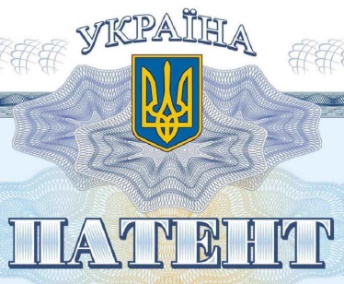 ПРАКТИЧНЕ ЗАНЯТТЯ 8
На сьогодні, ВОІВ виконує адміністративні функції таких Союзів чи договорів в галузі інтелектуальної власності:
Паризький союз по охороні промислової власності;
Мадридська угода про попередження неправдивих чи оманливих зазначень походження товарів;
Мадридський союз по міжнародній реєстрації знаків;
Гаазький союз по	міжнародному	депонування	промислових зразків;
Ніццький союз по міжнародній класифікації товарів і послуг для реєстрації знаків;
Лісабонський союз по охороні назв місць походження і їх міжнародній реєстрації;
Локарнський союз, що засновує міжнародну класифікацію промислових зразків;
Союзи РСТ та МПК;
Венський союз, що засновує міжнародну класифікацію зображувальних елементів знаків;
Будапештський союз по міжнародному визнанню депонування мікроорганізмів для цілей патентної процедури;
Найробський договір про охорону олімпійського символу;
Договір про закони щодо товарних знаків (TLT).
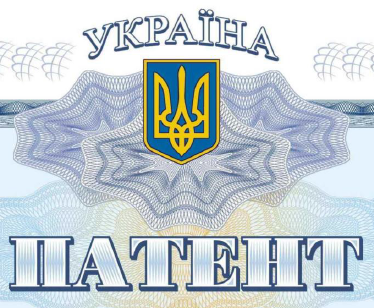 ПРАКТИЧНЕ ЗАНЯТТЯ 8
У свою чергу законодавство України в сфері інтелектуальної власності охоплює усі загальновідомі об'єкти права інтелектуальної власності, забезпечує набуття, здійснення та захист прав інтелектуальної власності в Україні як вітчизняними, так і іноземними особами та в цілому відповідає вимогам, встановленим міжнародними правовими актами.
На сьогодні правовідносини у сфері інтелектуальної власності в Україні регулюються окремими положеннями Конституції України, нормами Цивільного, Кримінального, Митного кодексів України, Кодексу України про адміністративні правопорушення та процесуальних кодексів. 
В Україні діють 10 спеціальних законів у сфері інтелектуальної власності. Україна є учасницею 18 багатосторонніх міжнародних договорів у цій сфері. 
Правовідносини, пов’язані з правовою охороною інтелектуальної власності, регулюють також близько 100 підзаконних нормативних актів.
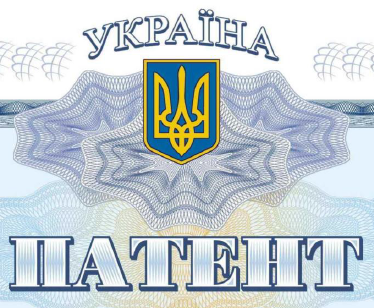 ПРАКТИЧНЕ ЗАНЯТТЯ 8
Контрольні запитання
Який стандарт ВОІВ містить рекомендації стосовно патентних бюлетенів та інших журналів, які містять повідомлення про патенти?
Які відомості містить бібліографічна інформація міжнародного патентного документа?
Які існують міжнародні, регіональні та національні патентно-інформаційні органи?
Література:
Дергачова В.В., Пермінова С.О. Інтелектуальна власність: навчальний посібник / В. В. Дергачова, С. О. Пермінова; за ред. О. А. Гавриша . К.: НТУУ «КПІ», 2015.  416 с.:
Наукова діяльність, Патентознавство. Інтелектуальна власність : підручник /Укладачі: Г.О. Оборський, І.М. Чістякова, Д.Д. Татакі, О.С. Білоусов, І.К. Кривдіна, В.П. Кубко, С.Х. Яворський.  К : Каравела, 2016. 232 с. 
Ходаківський Є. І. Інтелектуальна власність: економіко-правові аспекти. Підручник: 3-тє вид., перероб. та доп. / Є. І. Ходаківський, В. П. Якобчук, І. Л. Литвинчук.  К.: «Центр учбової літератури», 2017.  504 с.